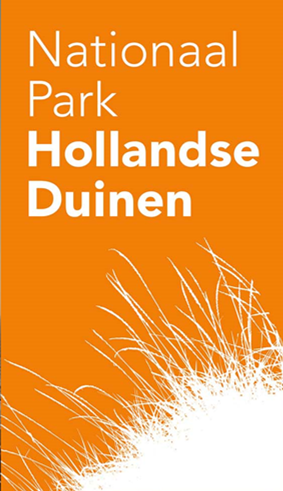 Nationaal Park Hollandse Duinen, een NP 3.0
Georgette Leltz, directeur Nationaal Park Hollandse Duinen
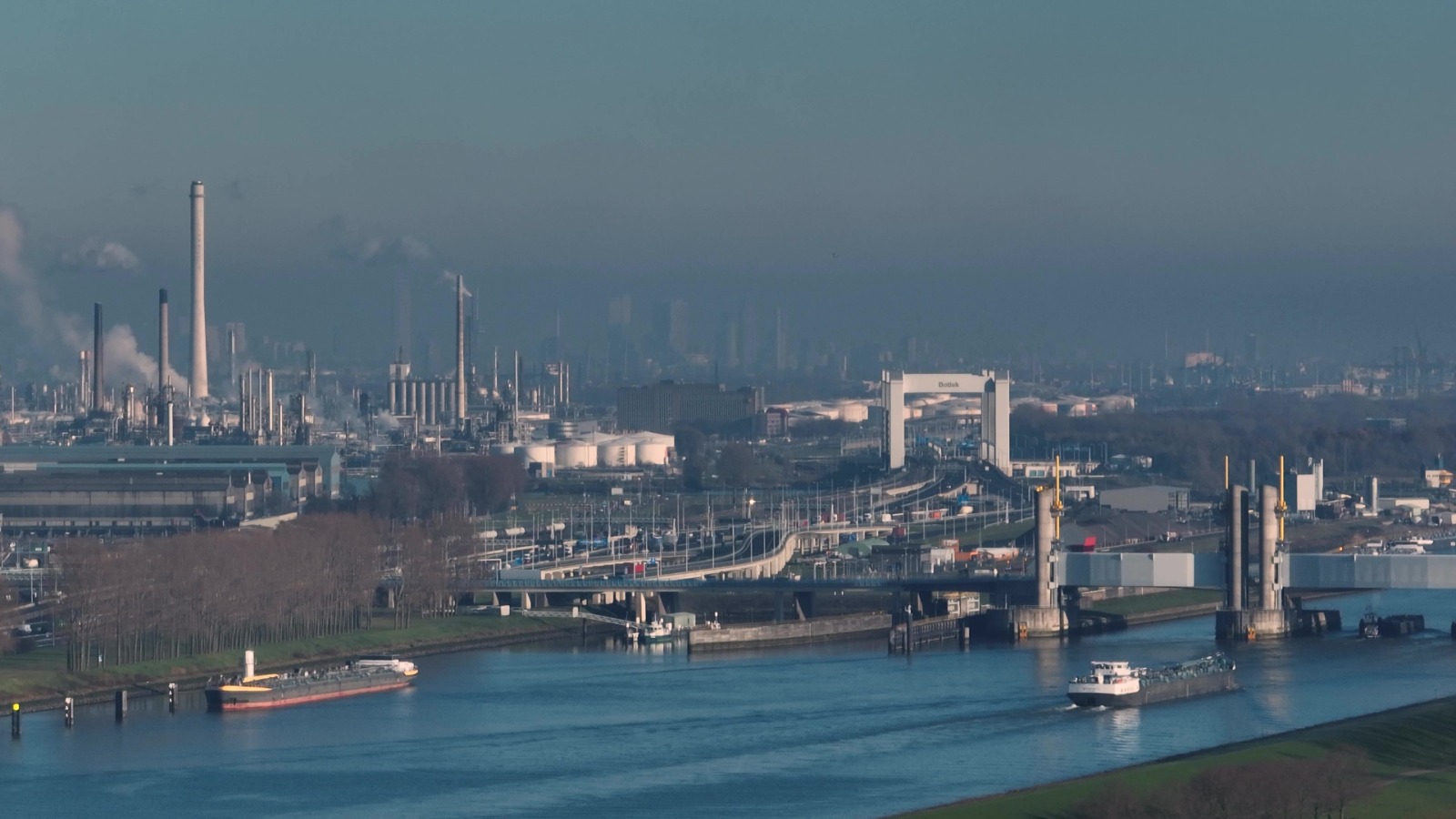 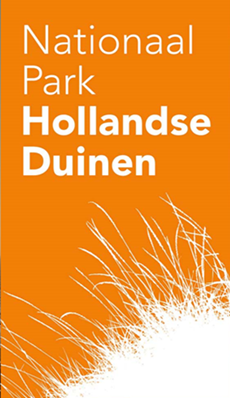 foto maasvlakte
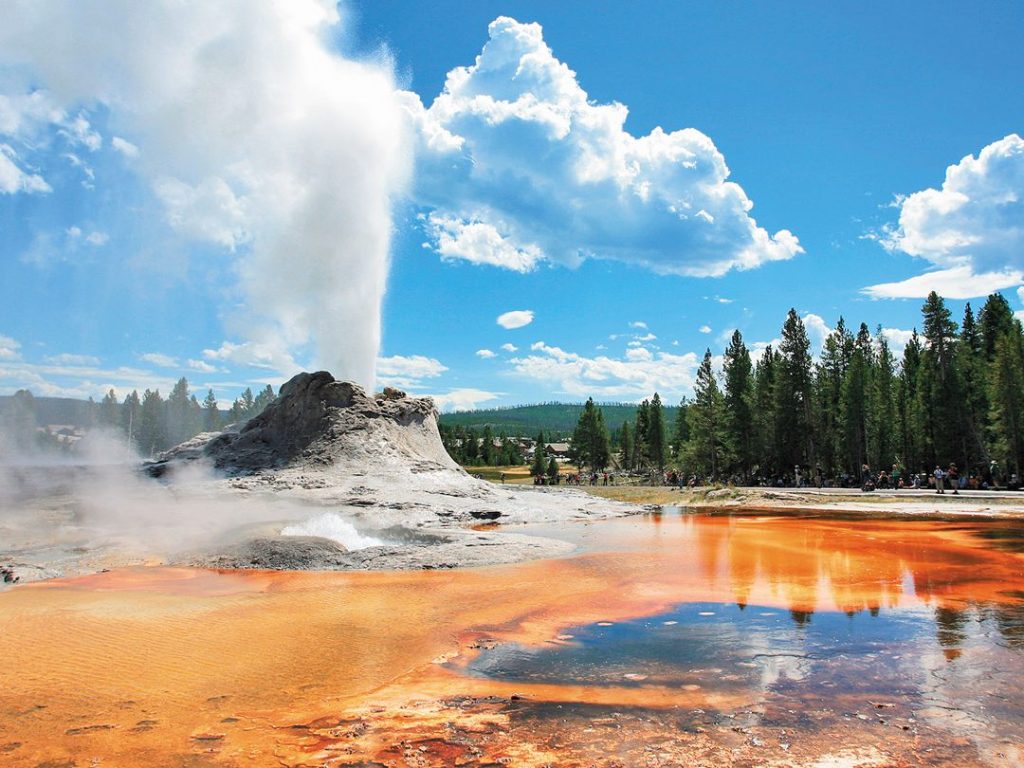 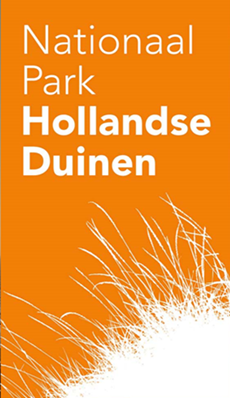 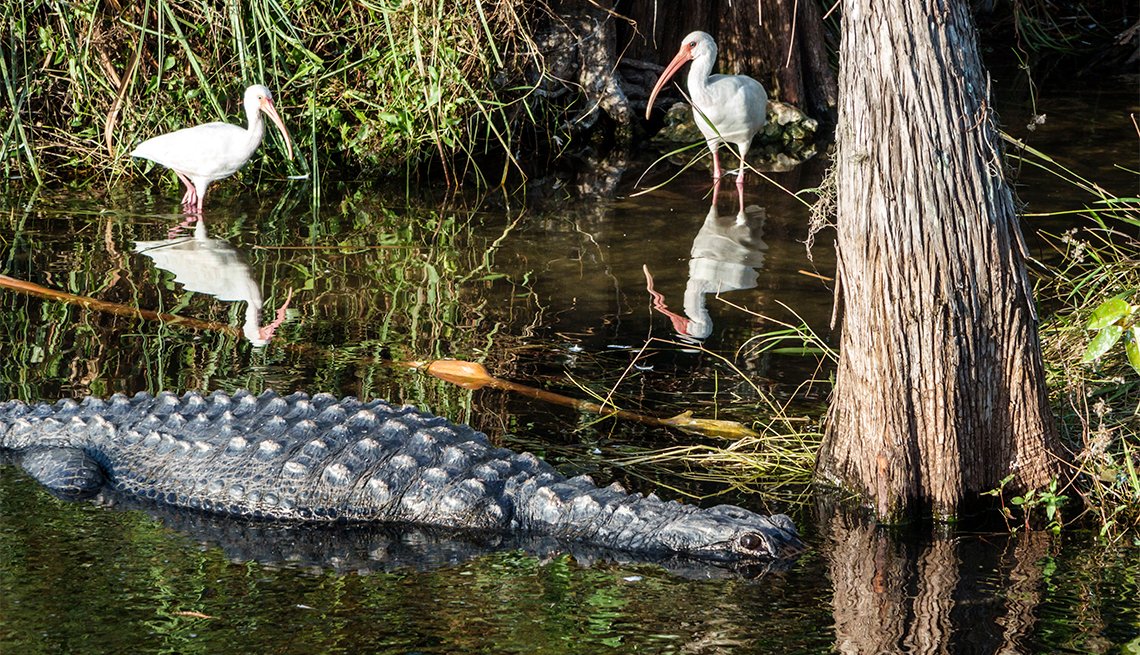 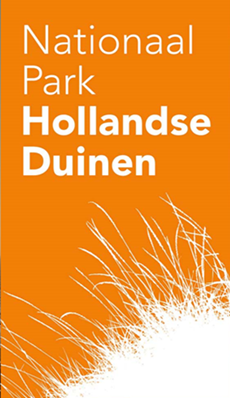 Beeld Everglades
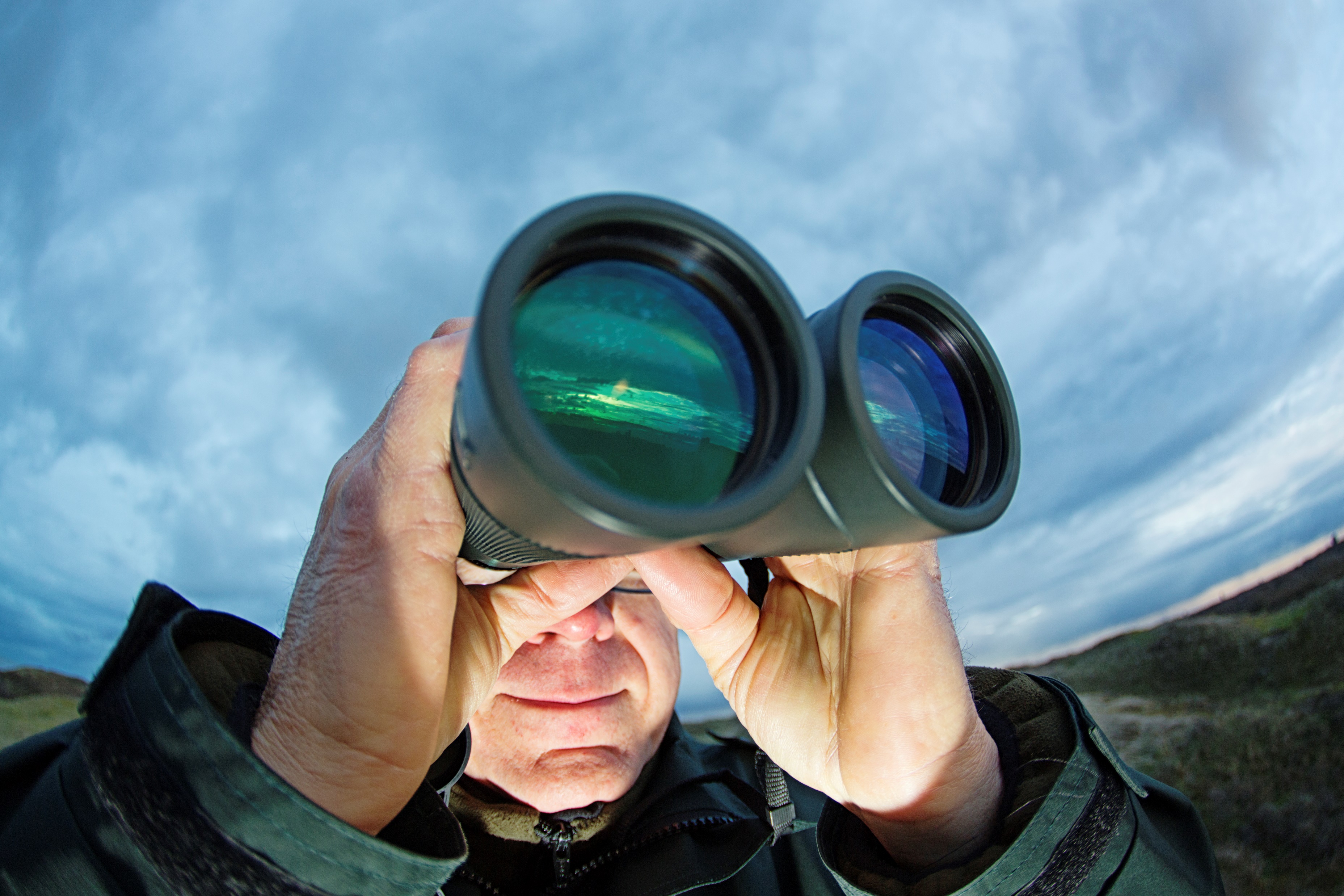 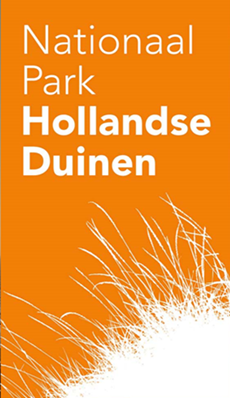 Beeld man met verrekijker
Aantal uitgestorven gewervelde dieren
Aantal beschermde gebieden
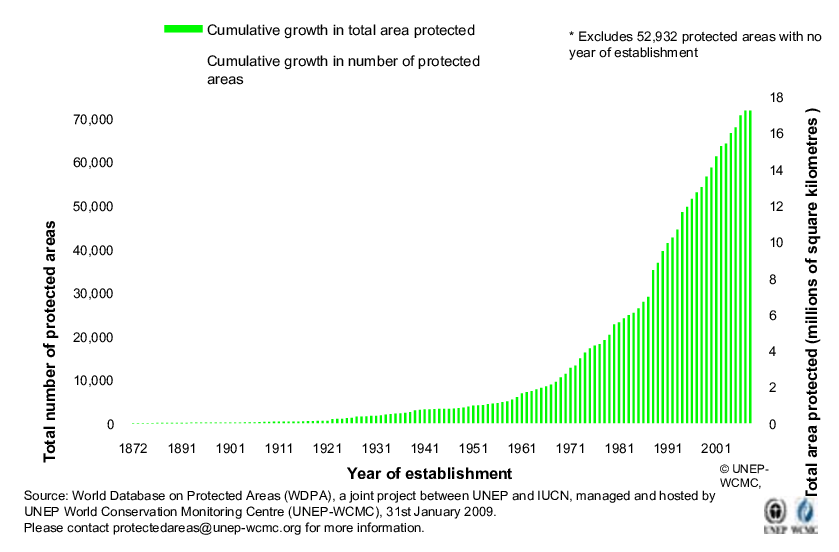 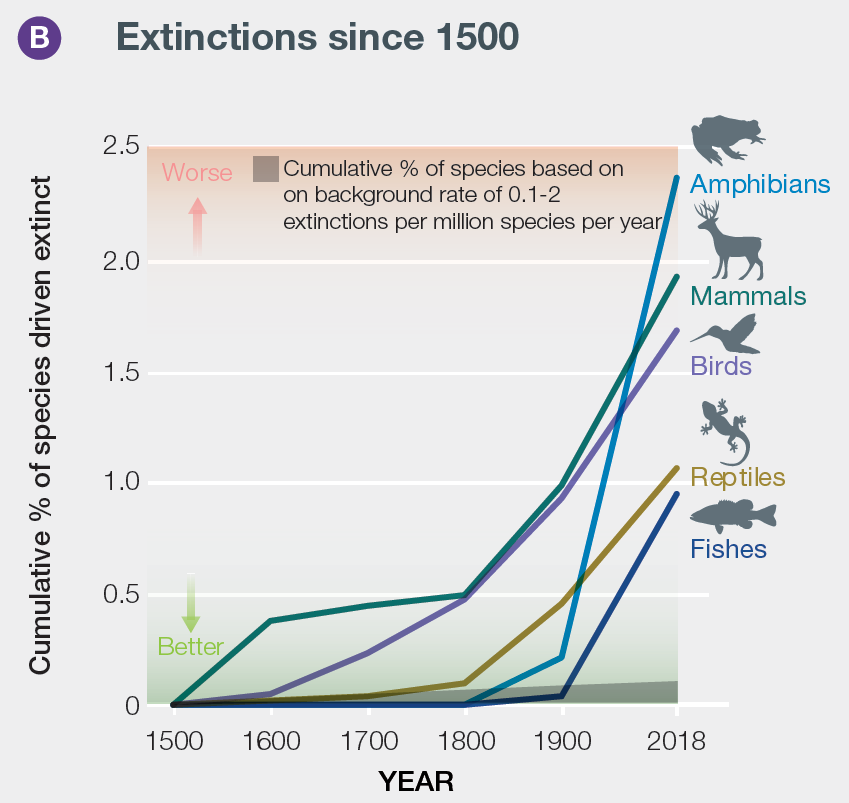 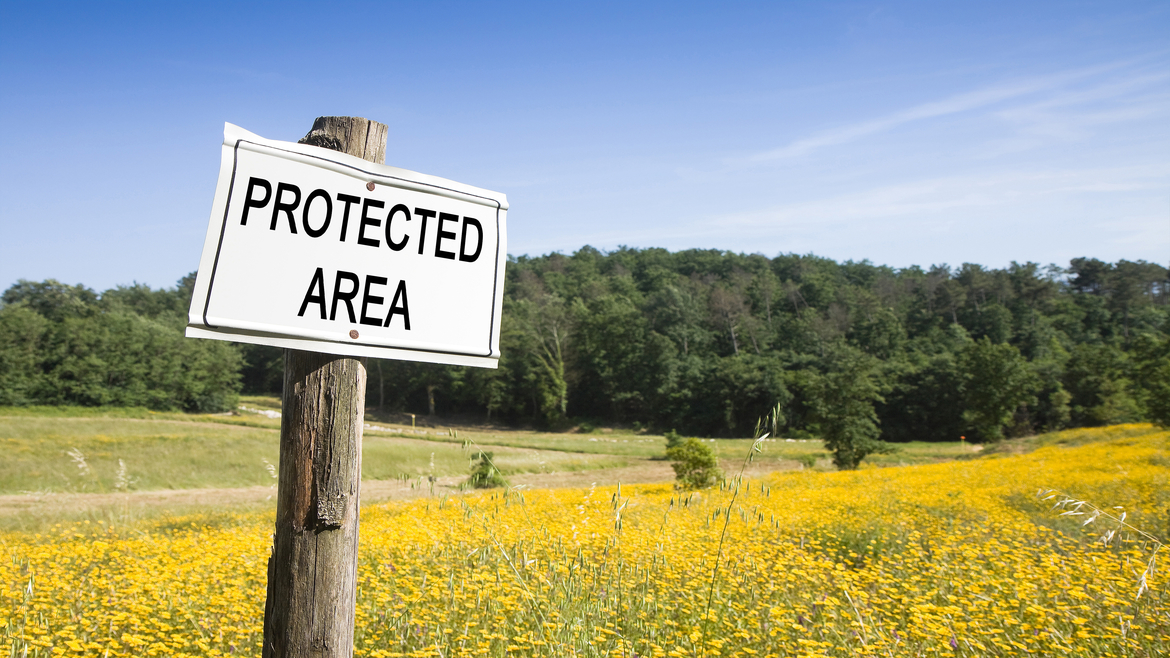 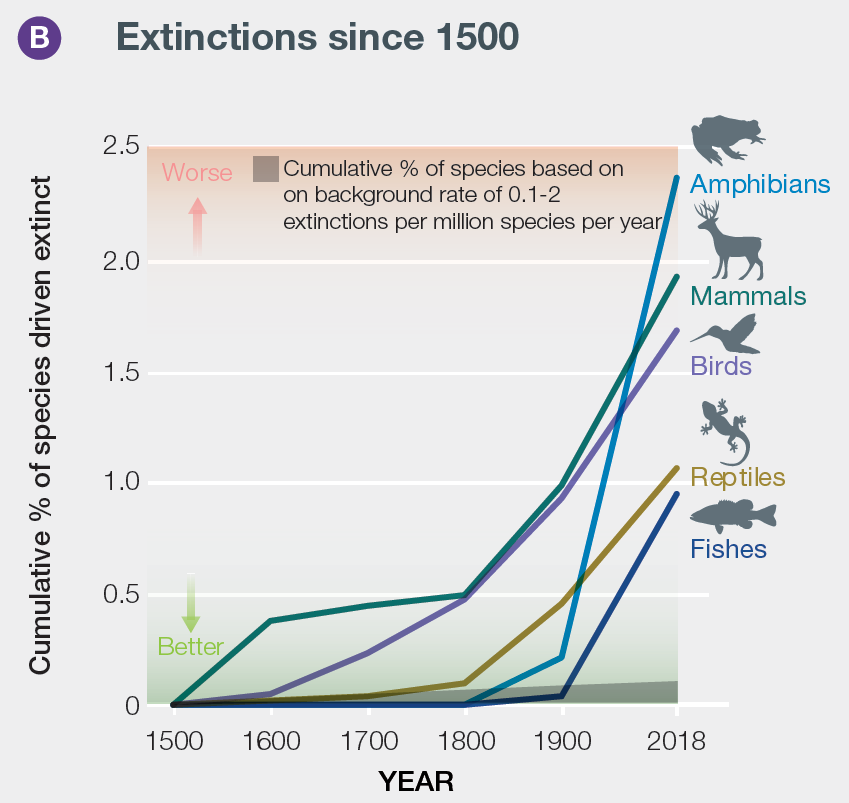 R.I.P.
Gezamenlijk oppervlak
Cumulatief % uitgestorven soorten
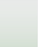 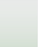 1875        1900        1925        1950        1975        2000
1500        1625        1750        1875        2000
Bron: Global assessment report on biodiversity and ecosystem services (IPBES 2019)
Bron: World Database on Protected Areas (WDPA 2009)
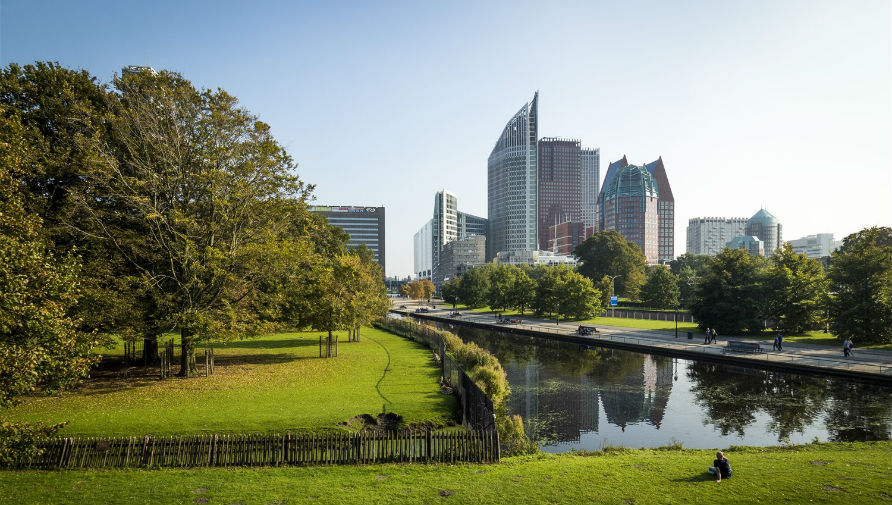 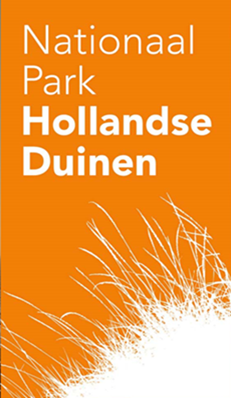 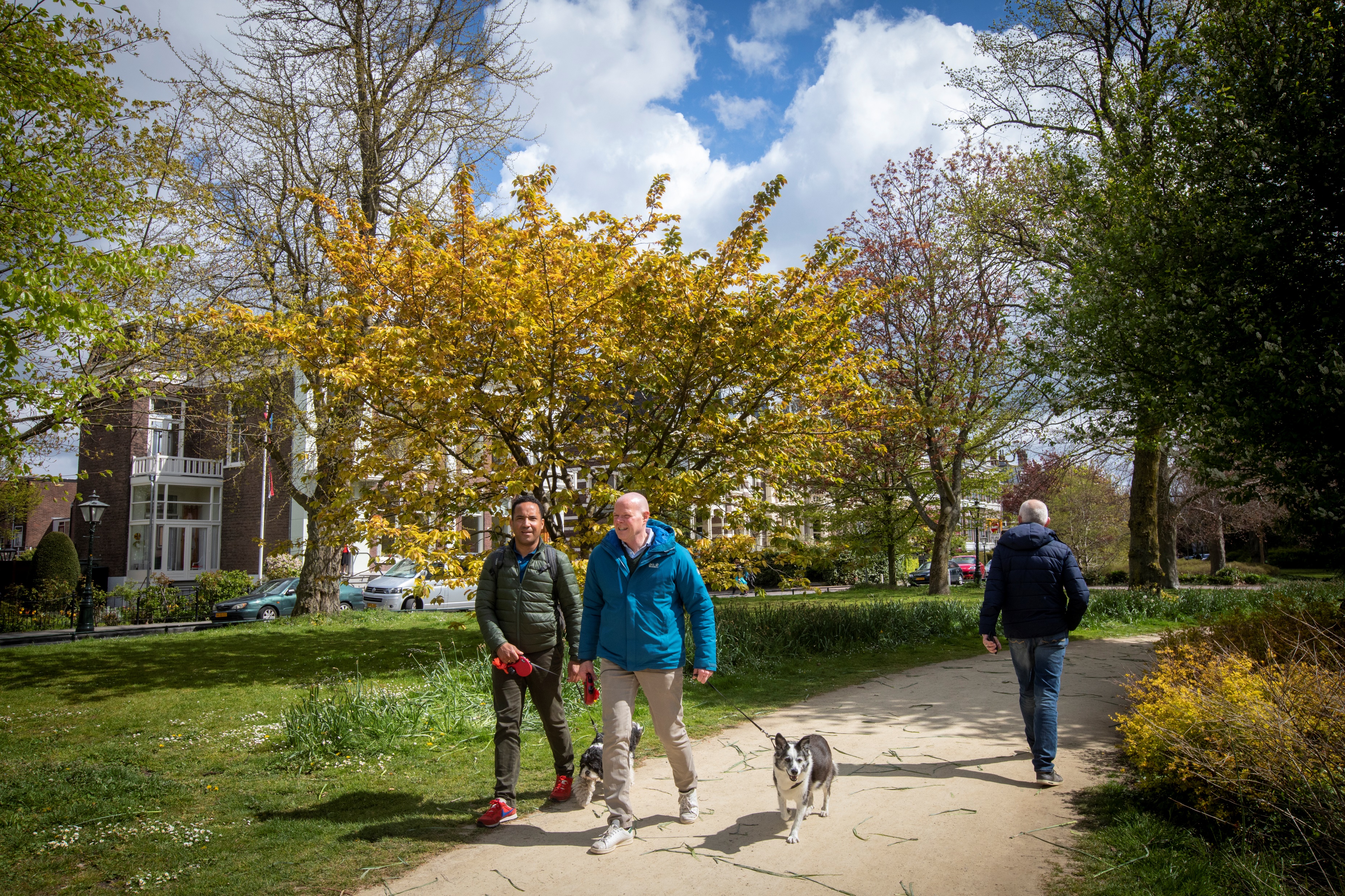 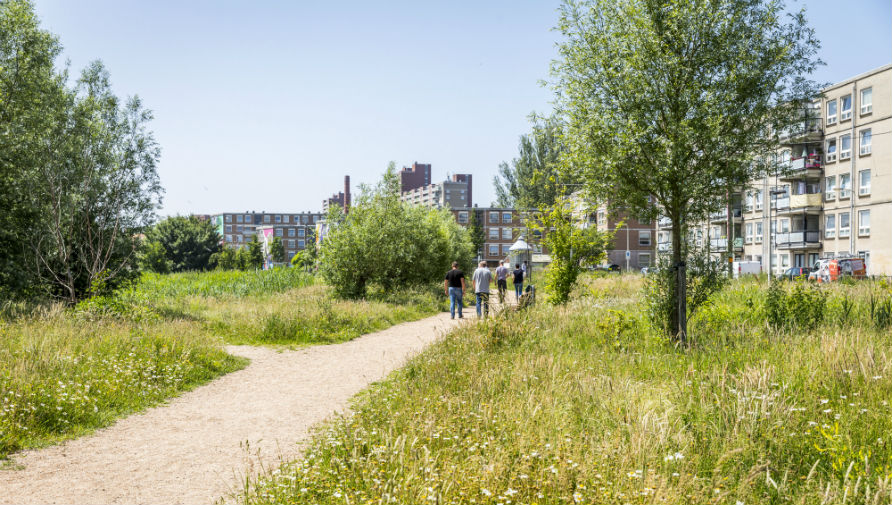 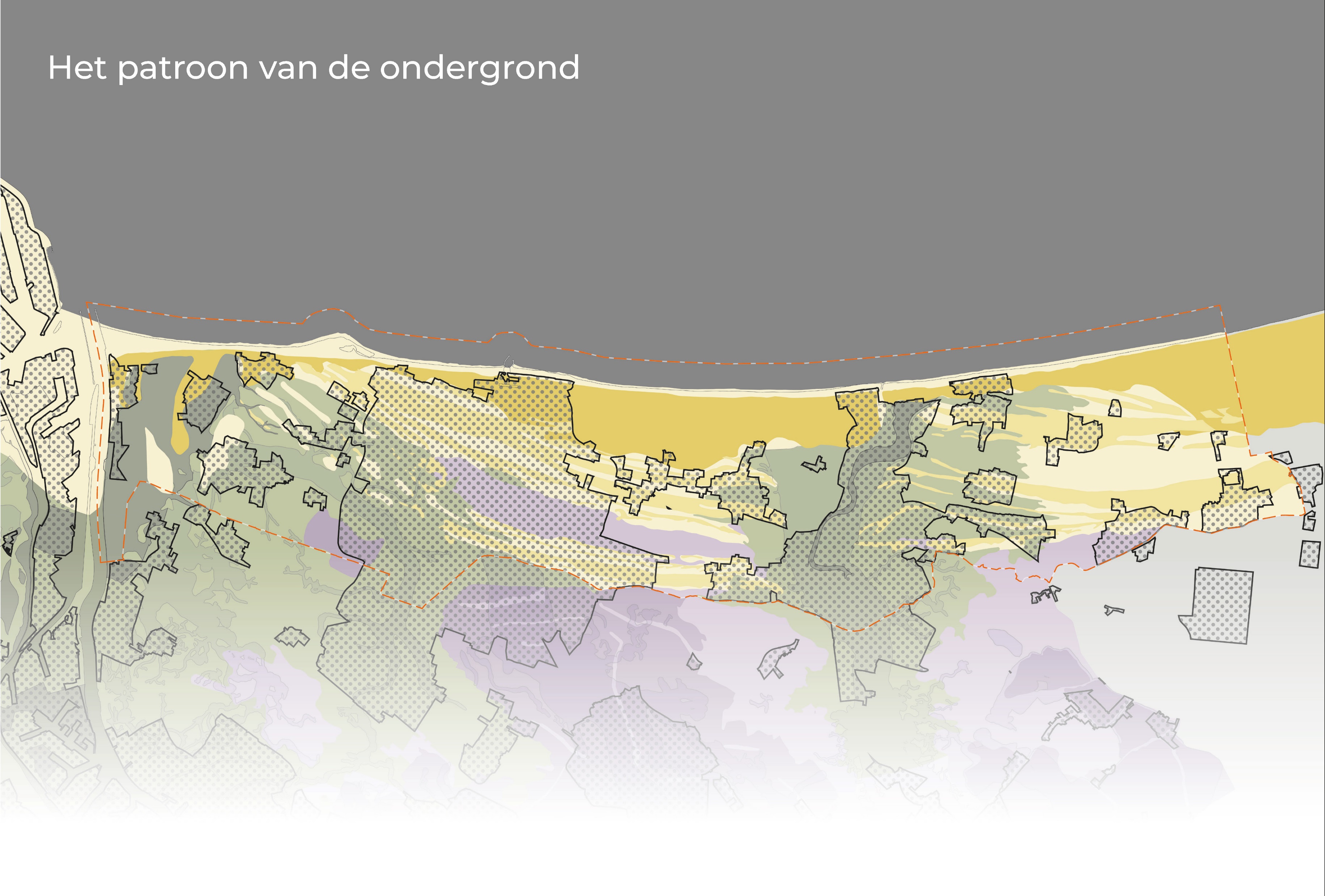 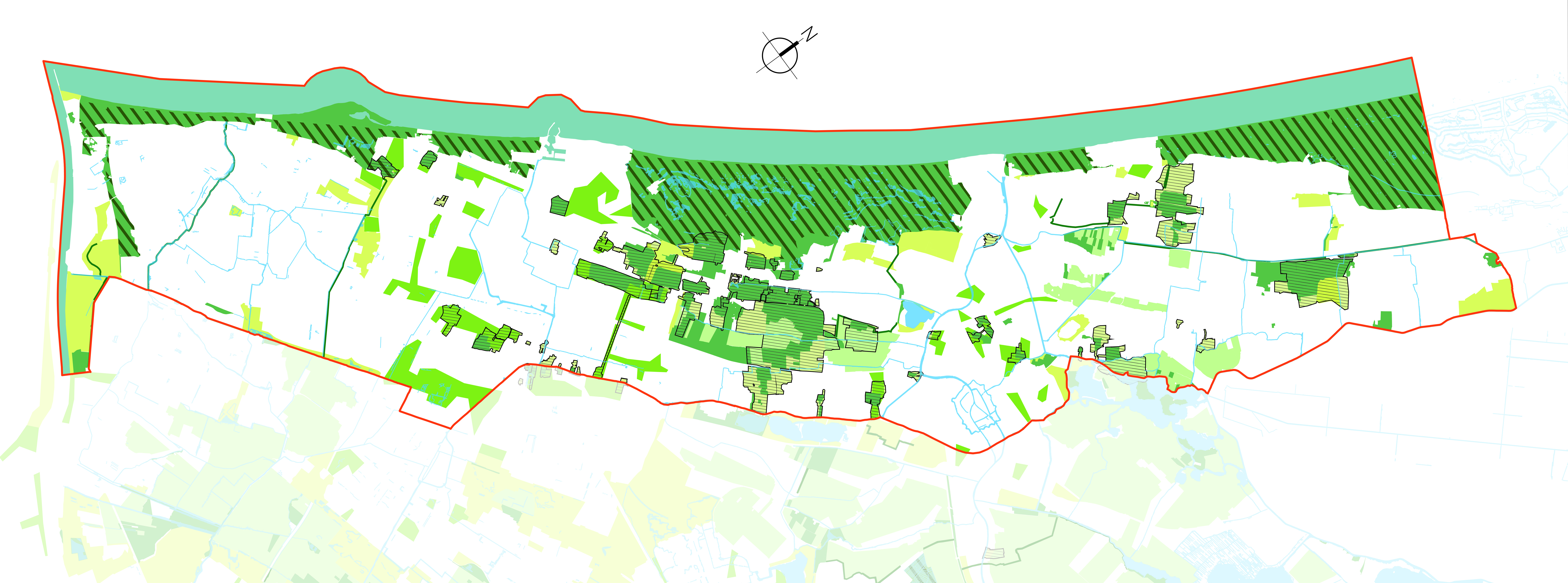 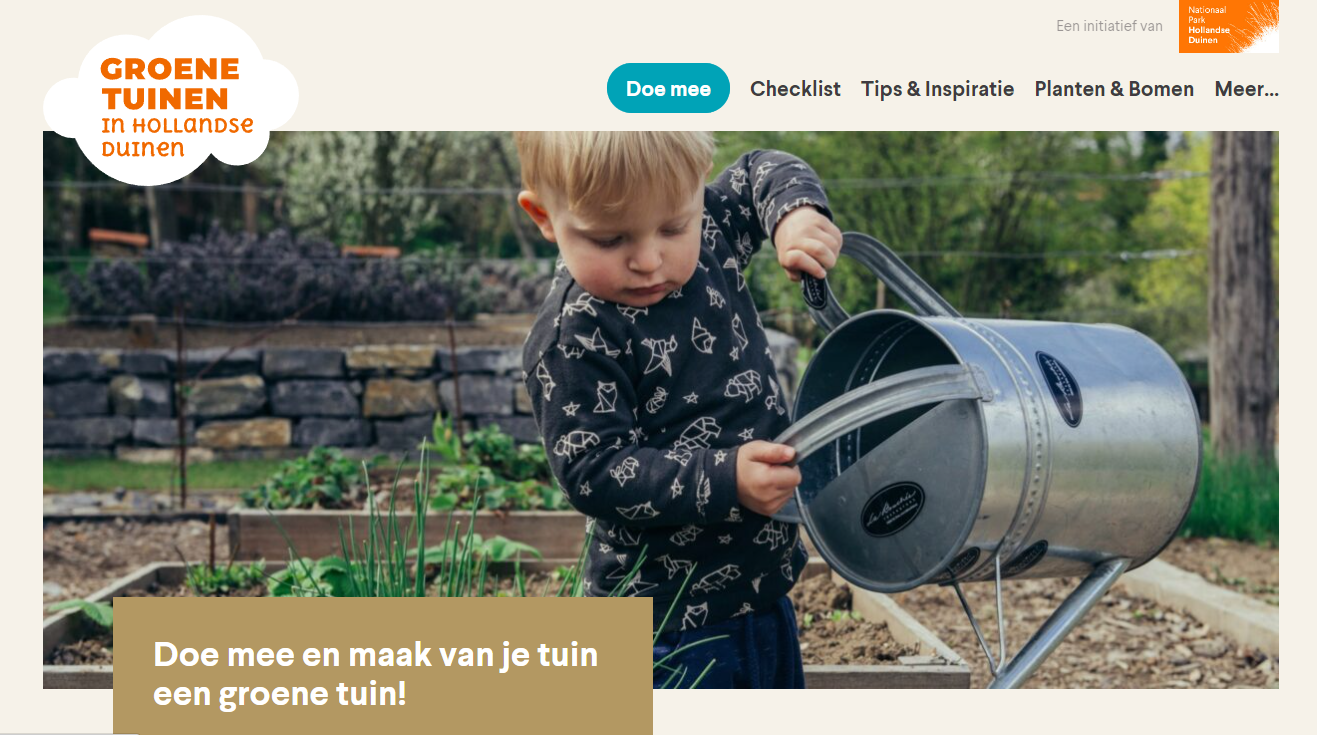 Homepage website Groene Tuinen in Hollandse Duinen
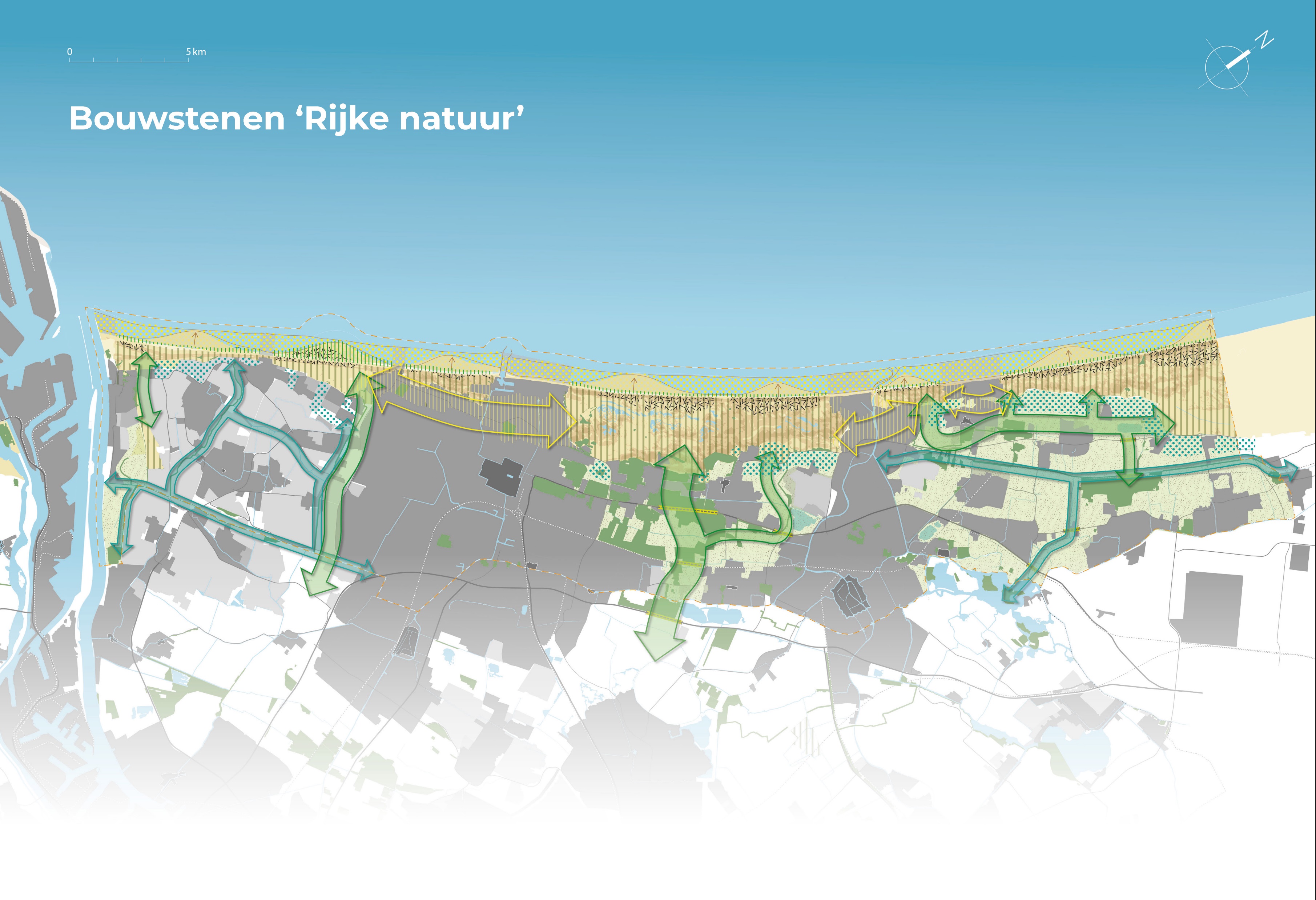 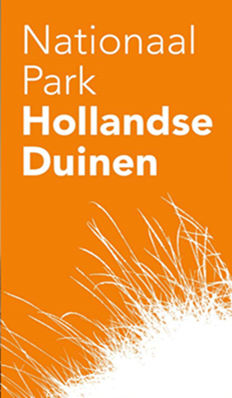 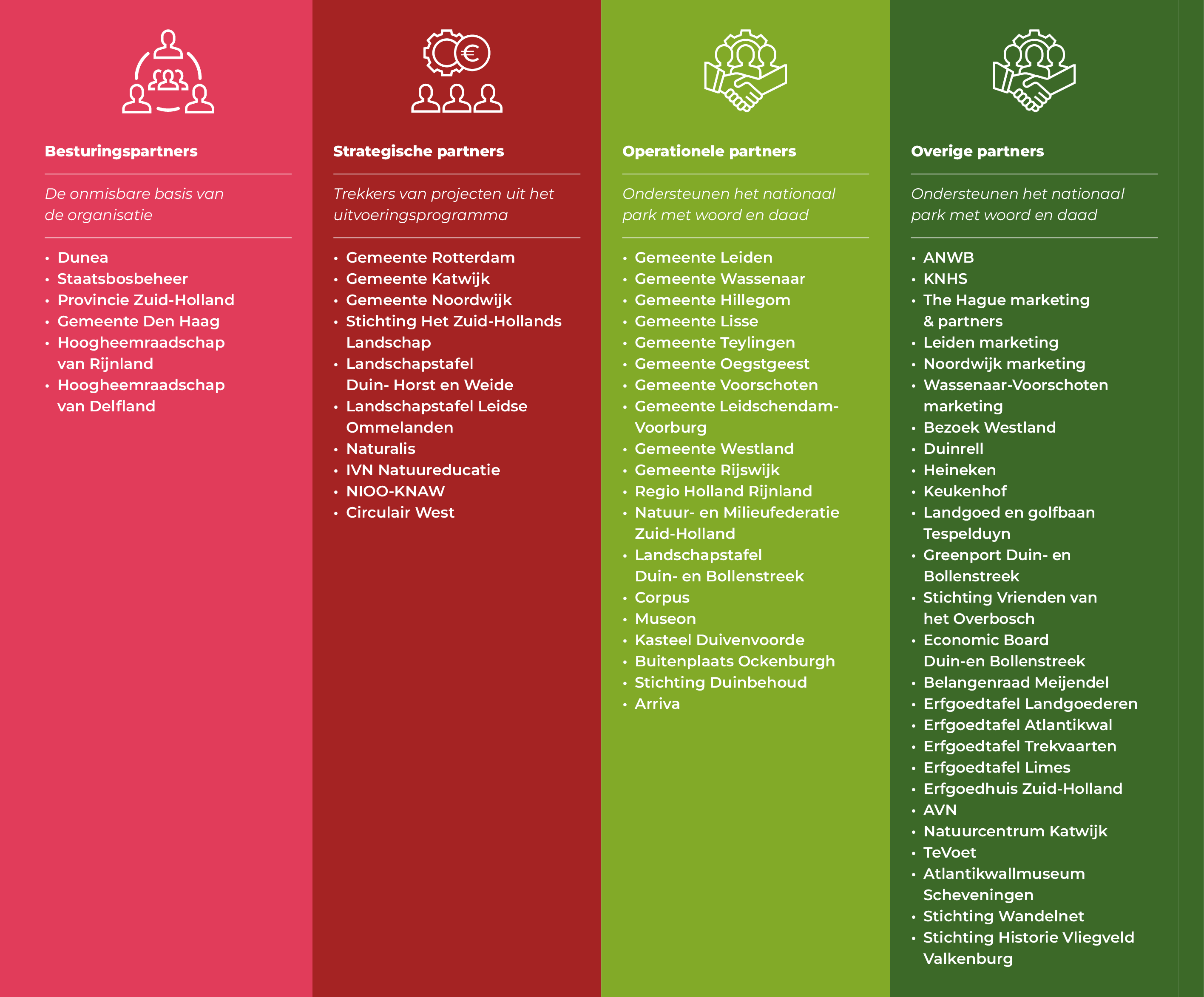 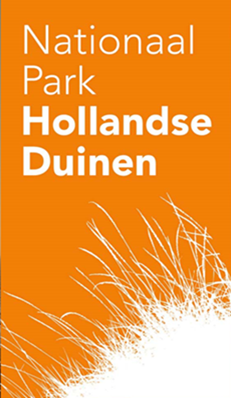 Kleurenfiguur met alle partners – liefst met update!
NP 3.0: Nationaal Park Hollandse Duinen
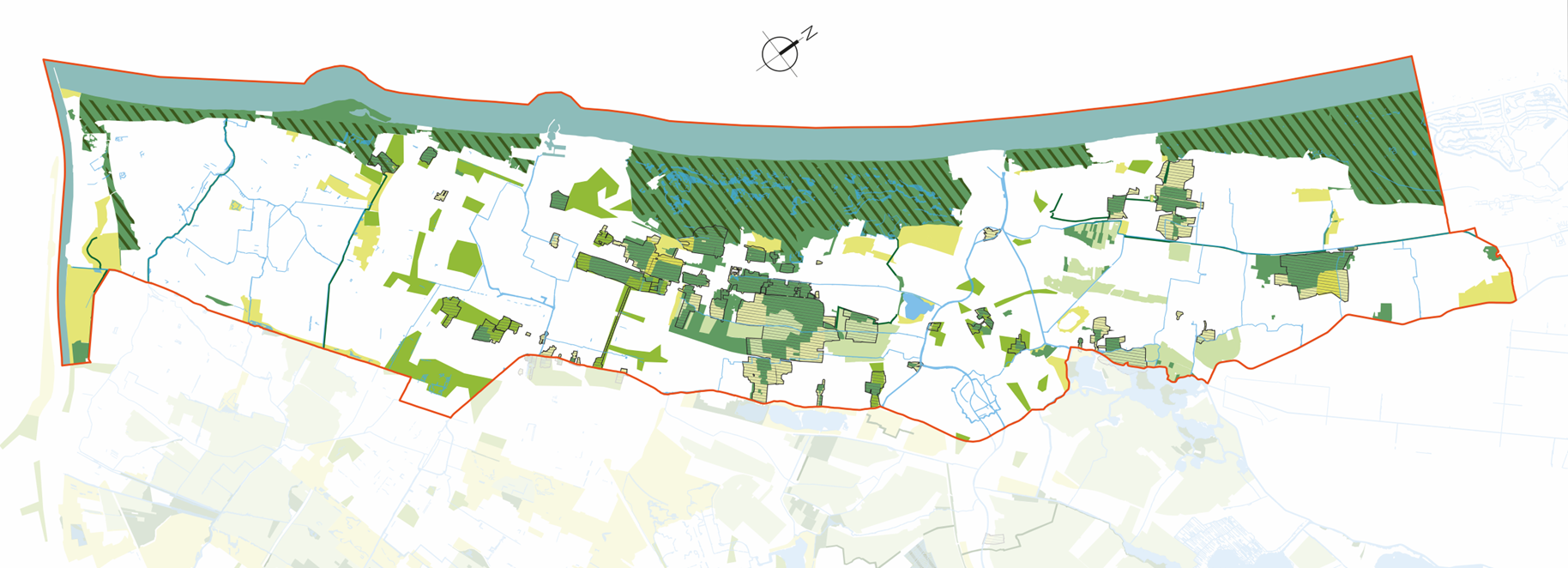